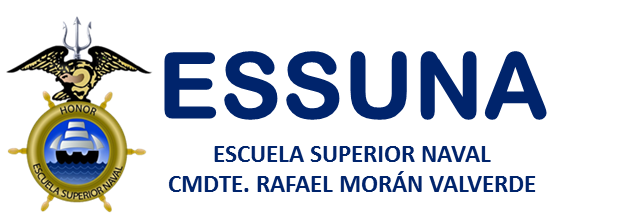 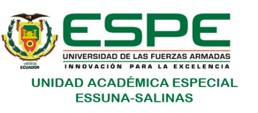 MANEJO SOSTENIBLE DE LOS RECURSOS HÍDRICOS PARA LA BRIGADA DE GUARDIAMARINAS DE LA ESCUELA SUPERIOR NAVAL CMDTE. “RAFAEL MORÁN VALVERDE”
ELABORADO POR: 
BRIGAL CRUZ MARTINEZ, STEPHANIE RAQUEL
GM 4/B ZAMBRANO SUQUINAHUA, RICARDO JOSÉ
1
AGENDA
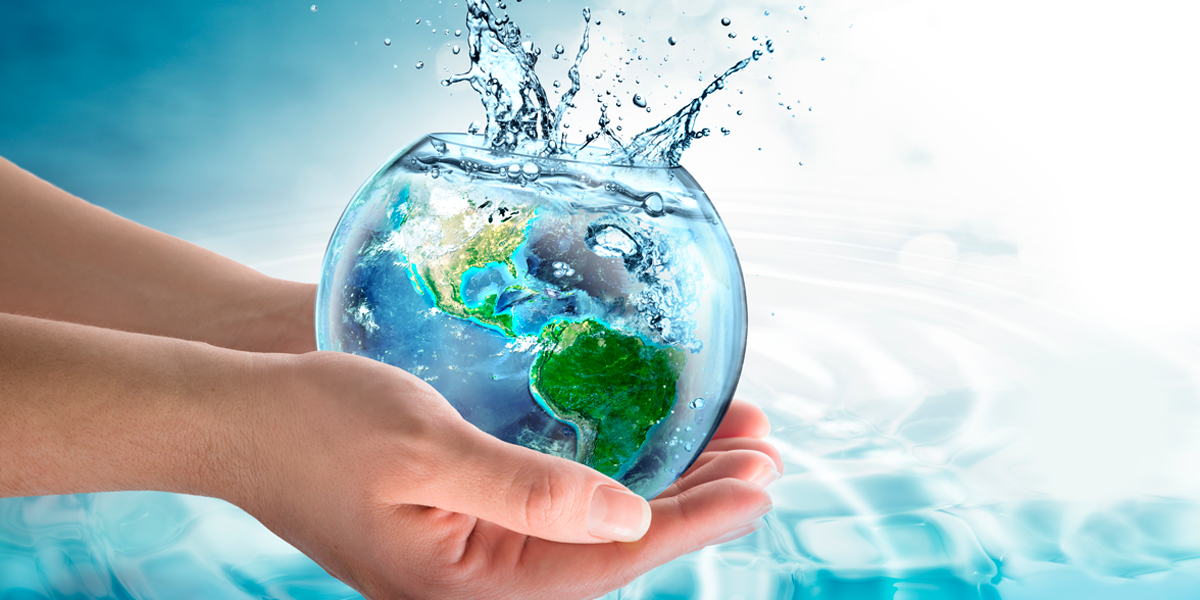 1
Problema
2
Justificación
3
Objetivos
4
Fundamentación
5
Propuesta
6
Conclusiones
7
Recomendaciones
2
MARCO JURÍDICO
IDENTIFICACIÓN DEL PROBLEMA
3
MARCO JURÍDICO
JUSTIFICACIÓN
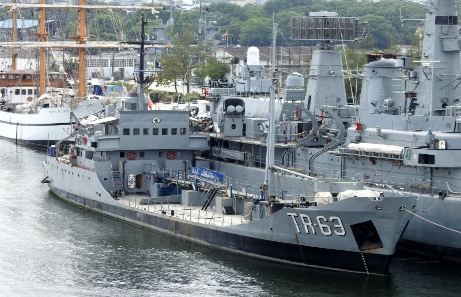 Nota. Shipspotting, TR-63, 2020
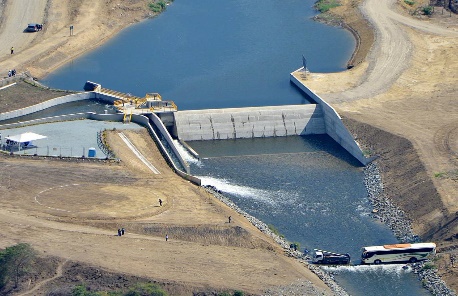 Nota. Simón Bolívar, Santa Elena, 2014
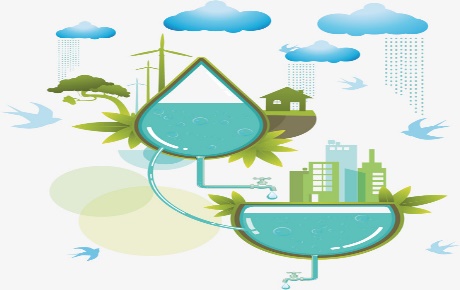 4
Nota. Platiforme, GIRH, 2019
MARCO JURÍDICO
JUSTIFICACIÓN
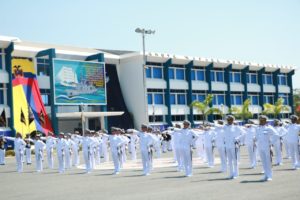 Nota. ESSUNA, Salinas, 2016
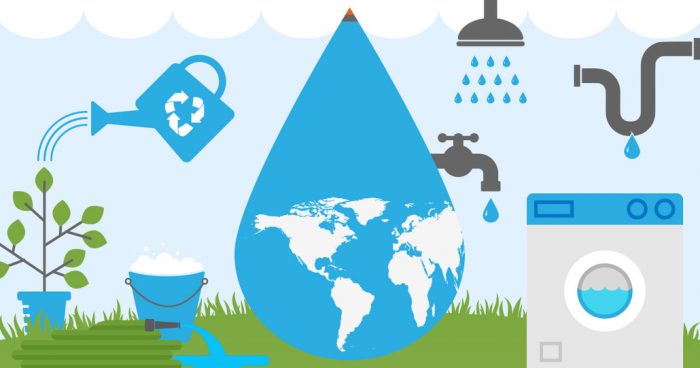 Nota. Mundo Mejor, Reciclar, 2019
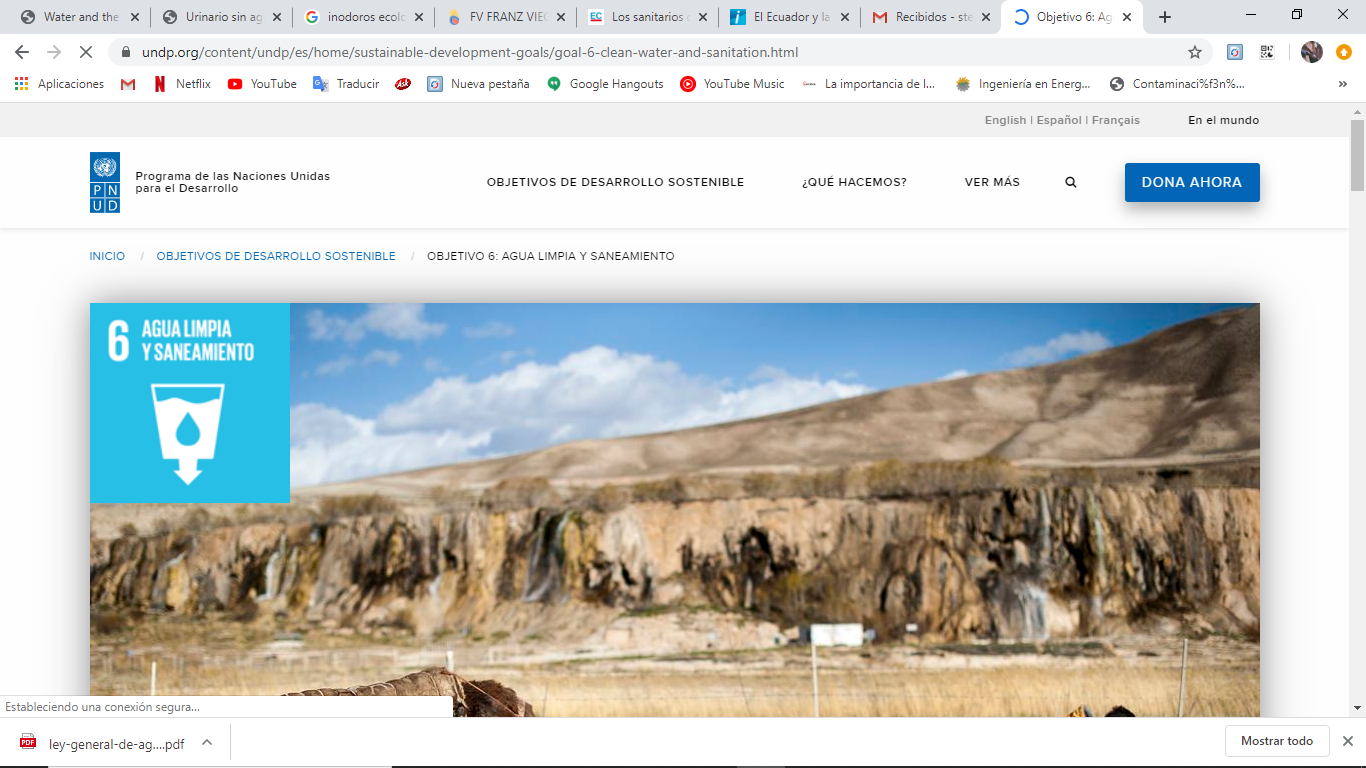 5
Nota. Naciones Unidas, Objetivos, 2020
MARCO JURÍDICO
OBJETIVO GENERAL
Analizar el grado del consumo de agua, dentro de la brigada de guardiamarinas mediante un análisis de observación directa con el fin de reducir los excesos.
6
MARCO JURÍDICO
OBJETIVOS ESPECÍFICOS
7
MARCO JURÍDICO
FUNDAMENTACIÓN TEÓRICA
El agua como un derecho humano, un patrimonio estratégico de uso público y un elemento fundamental en el desarrollo sostenible del país.
8
MARCO JURÍDICO
FUNDAMENTACIÓN TEÓRICA
9
MARCO JURÍDICO
MARCO LEGAL
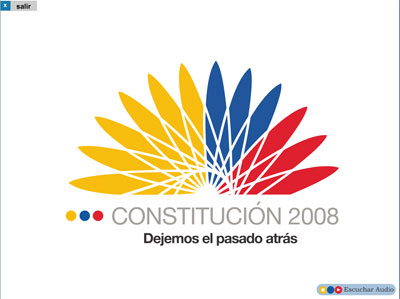 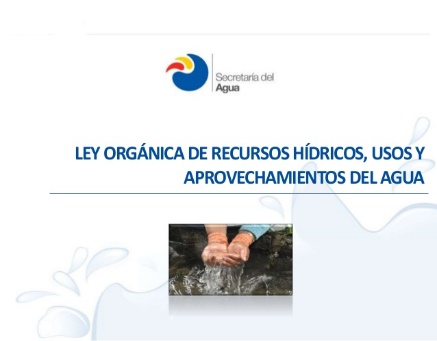 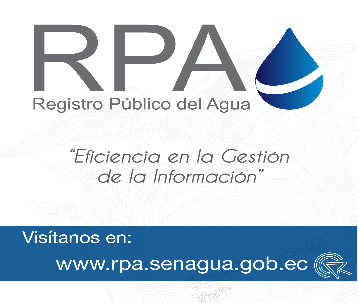 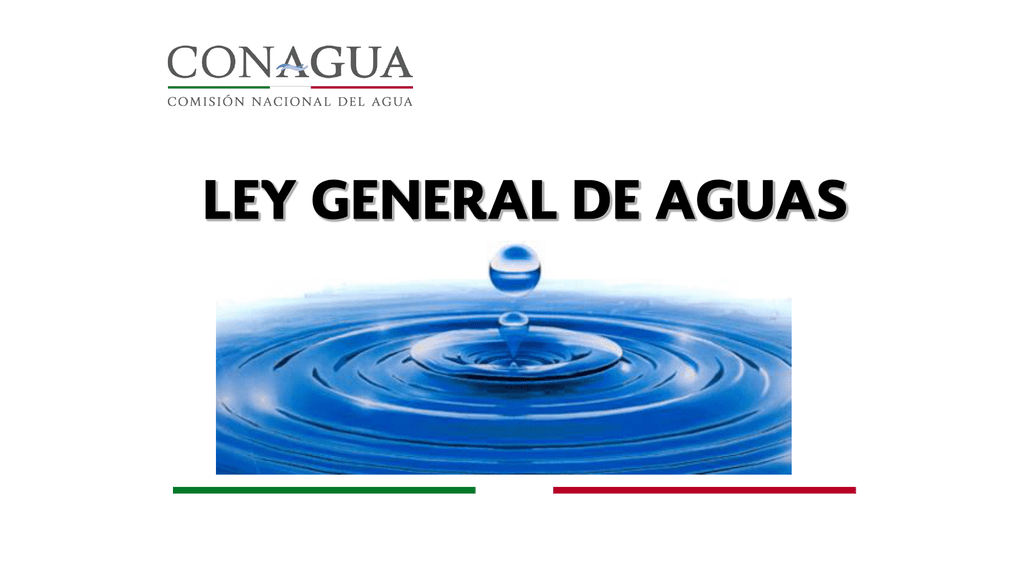 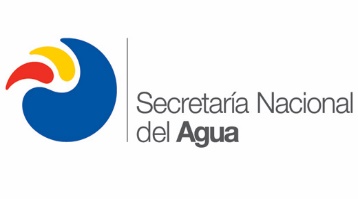 10
MARCO JURÍDICO
FUNDAMENTACIÓN METODOLÓGICA
Fuerza Efectiva Disponible
208
11
MARCO JURÍDICO
FICHAS DE OBSERVACIÓN-CONSUMO DE AGUA
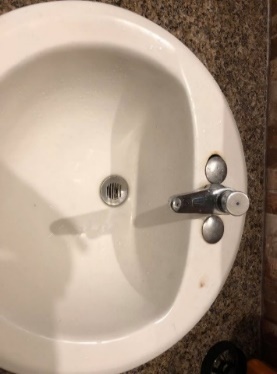 12
MARCO JURÍDICO
FICHAS DE OBSERVACIÓN-CONSUMO DE AGUA
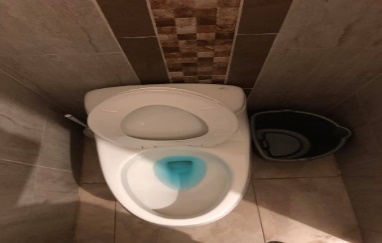 13
MARCO JURÍDICO
FICHAS DE OBSERVACIÓN-CONSUMO DE AGUA
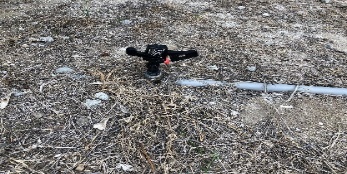 14
MARCO JURÍDICO
ENCUESTA-RESULTADOS
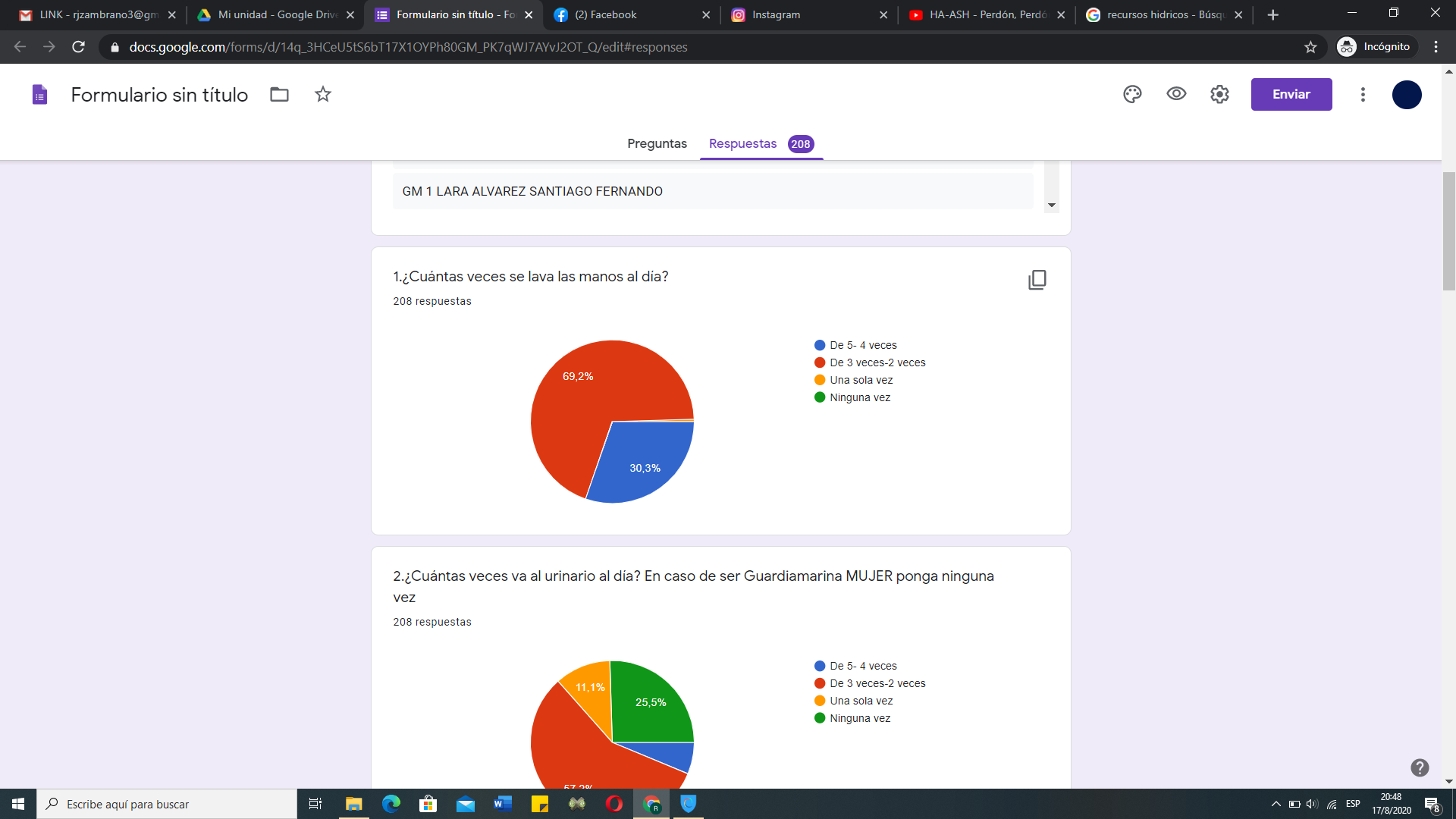 15
MARCO JURÍDICO
ENCUESTA-RESULTADOS
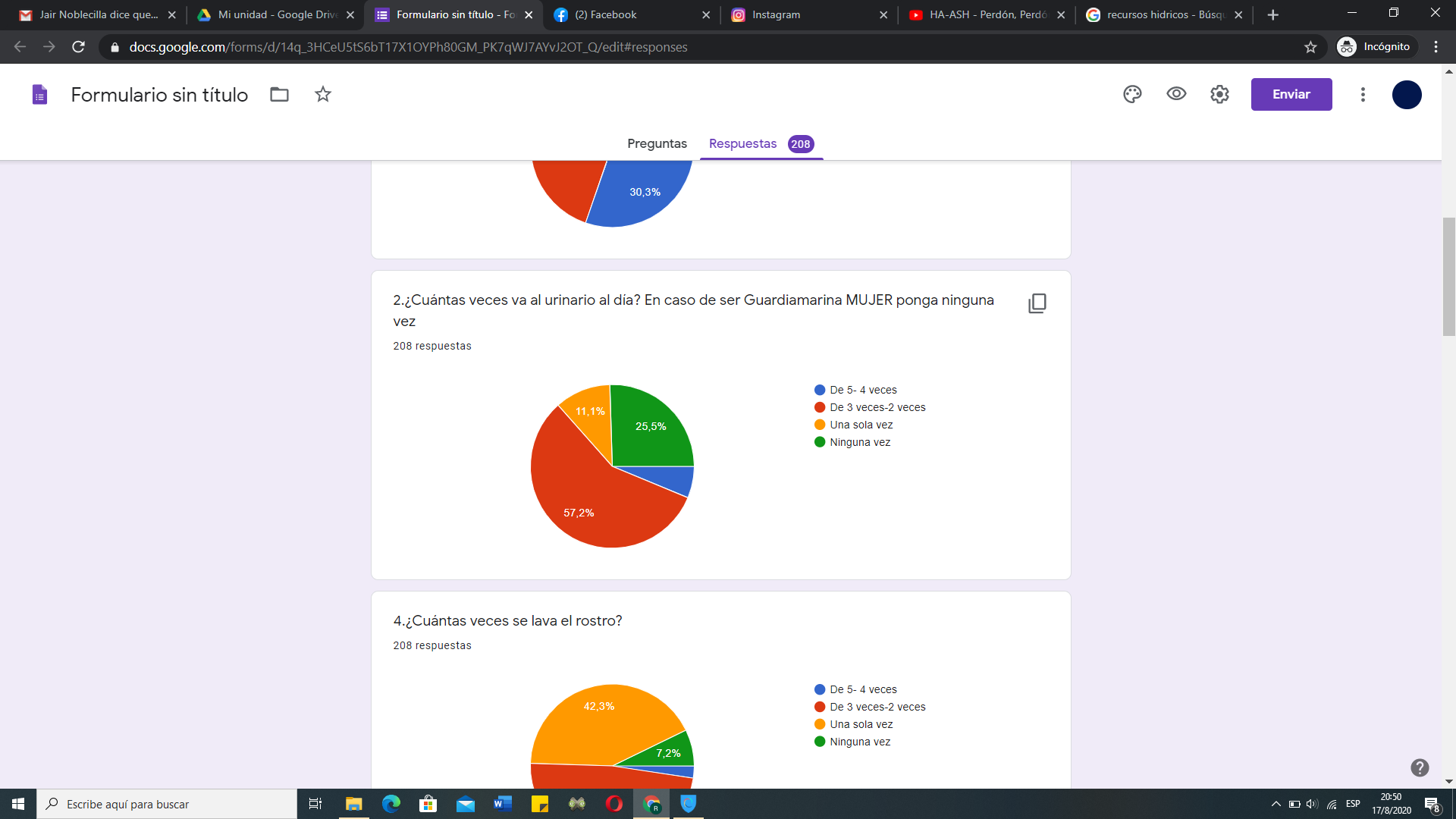 16
MARCO JURÍDICO
ENCUESTA-RESULTADOS
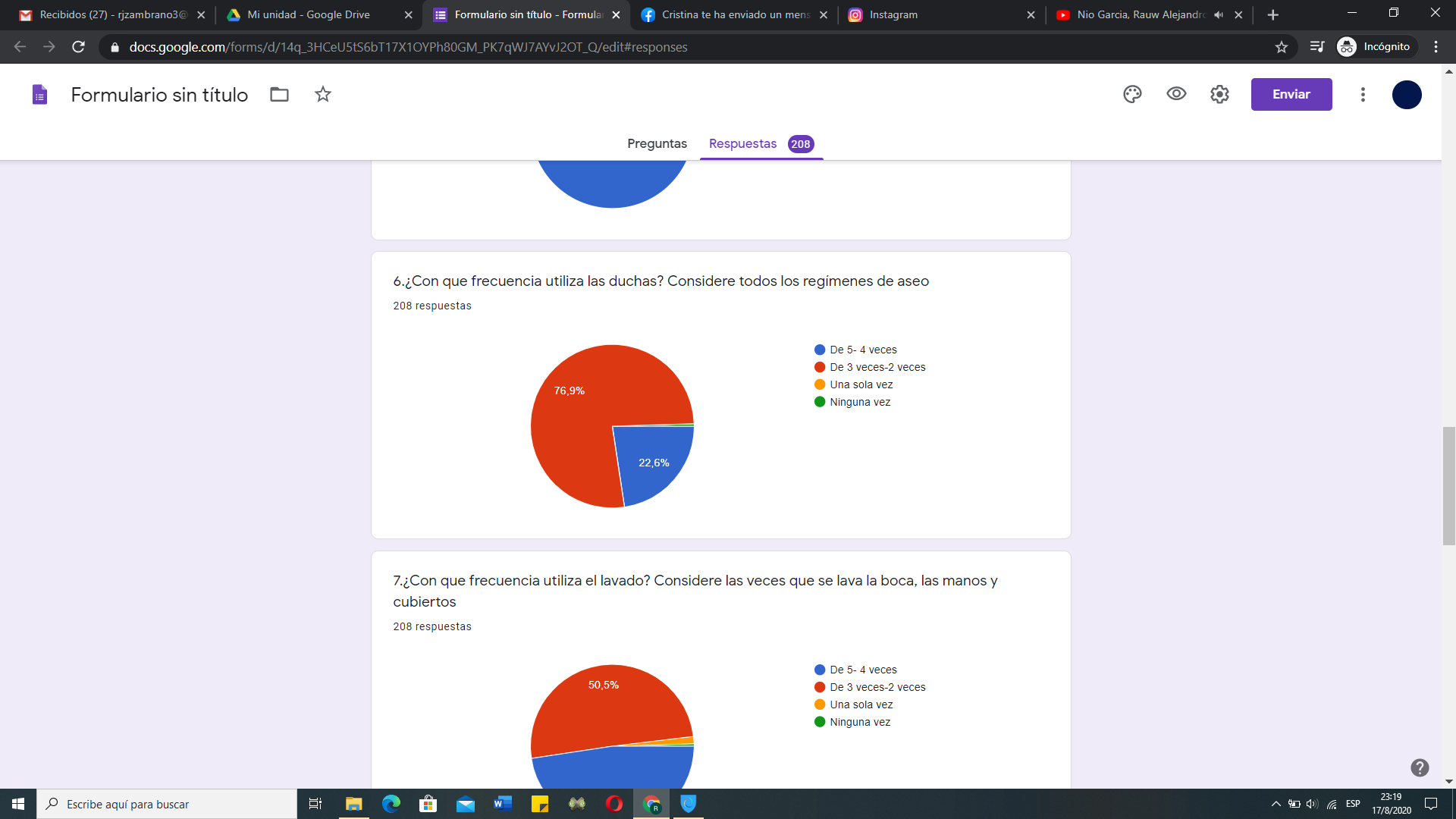 17
MARCO JURÍDICO
ANÁLISIS FICHAS DE OBSERVACIÓN-
CONSUMO DE AGUA
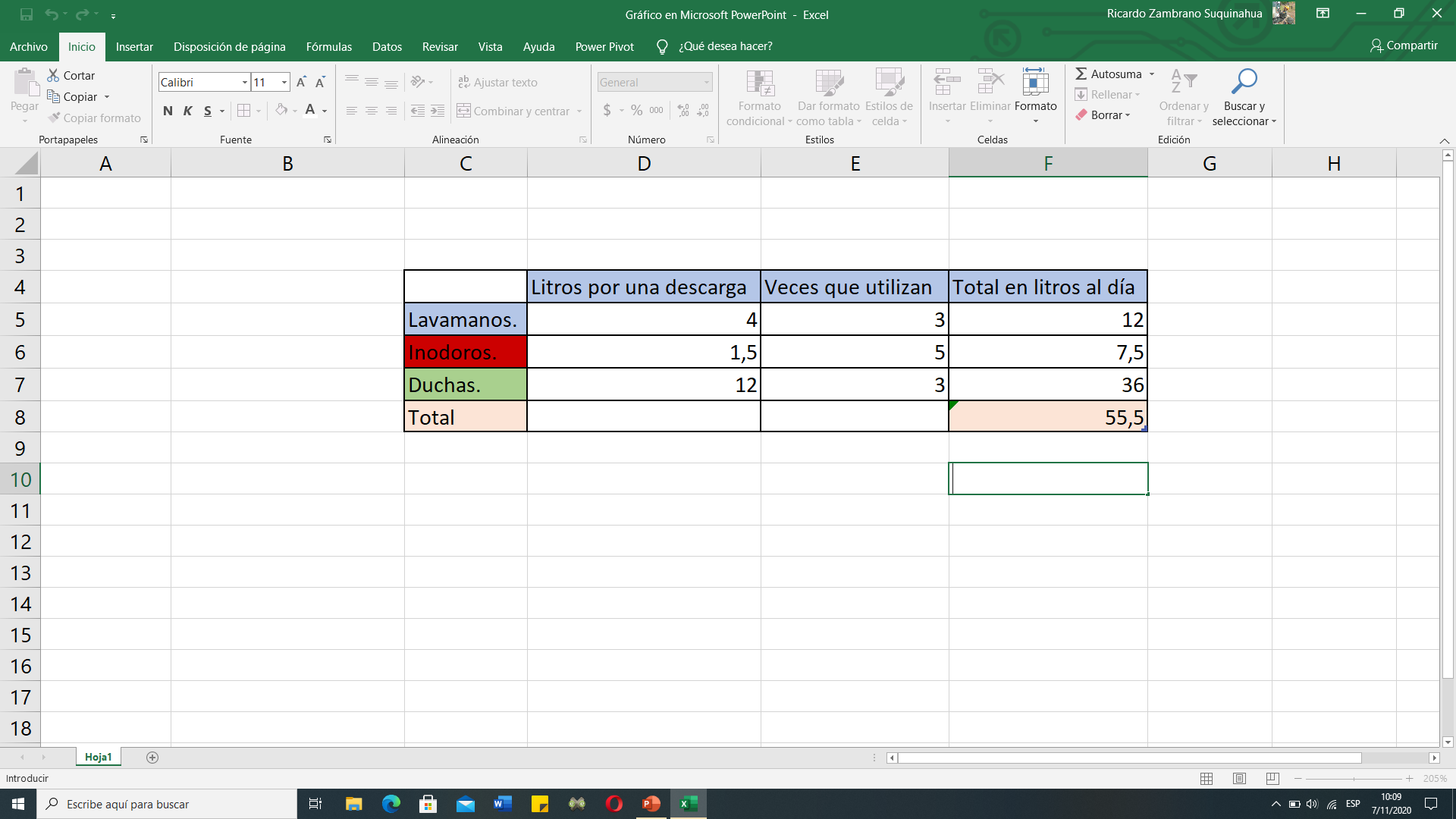 Consumo diario por Guardiamarina
18
MARCO JURÍDICO
ANÁLISIS FICHAS DE OBSERVACIÓN-
CONSUMO DE AGUA
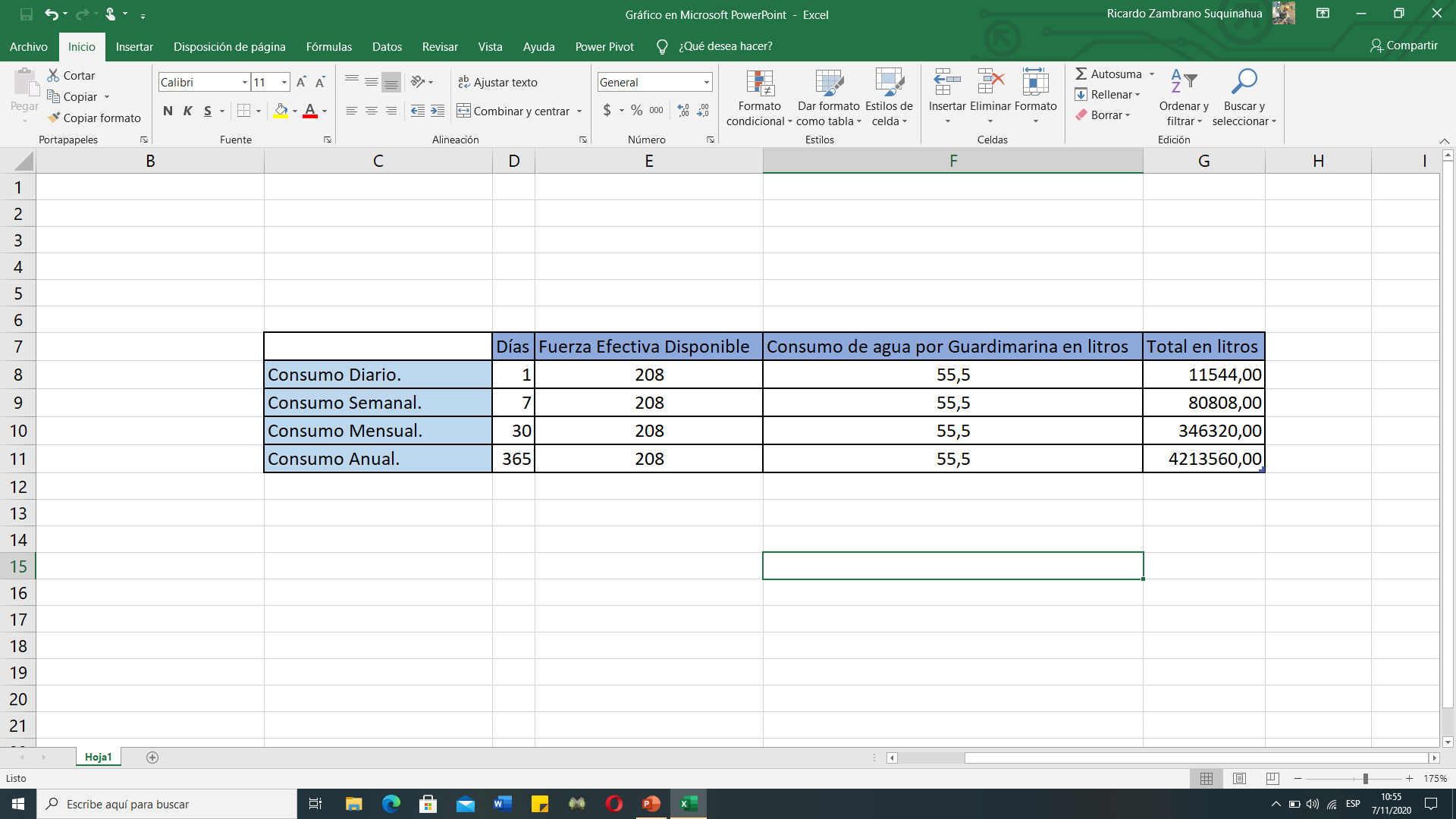 19
MARCO JURÍDICO
BOSQUEJO DEL ÁREA DE VIVIENDA
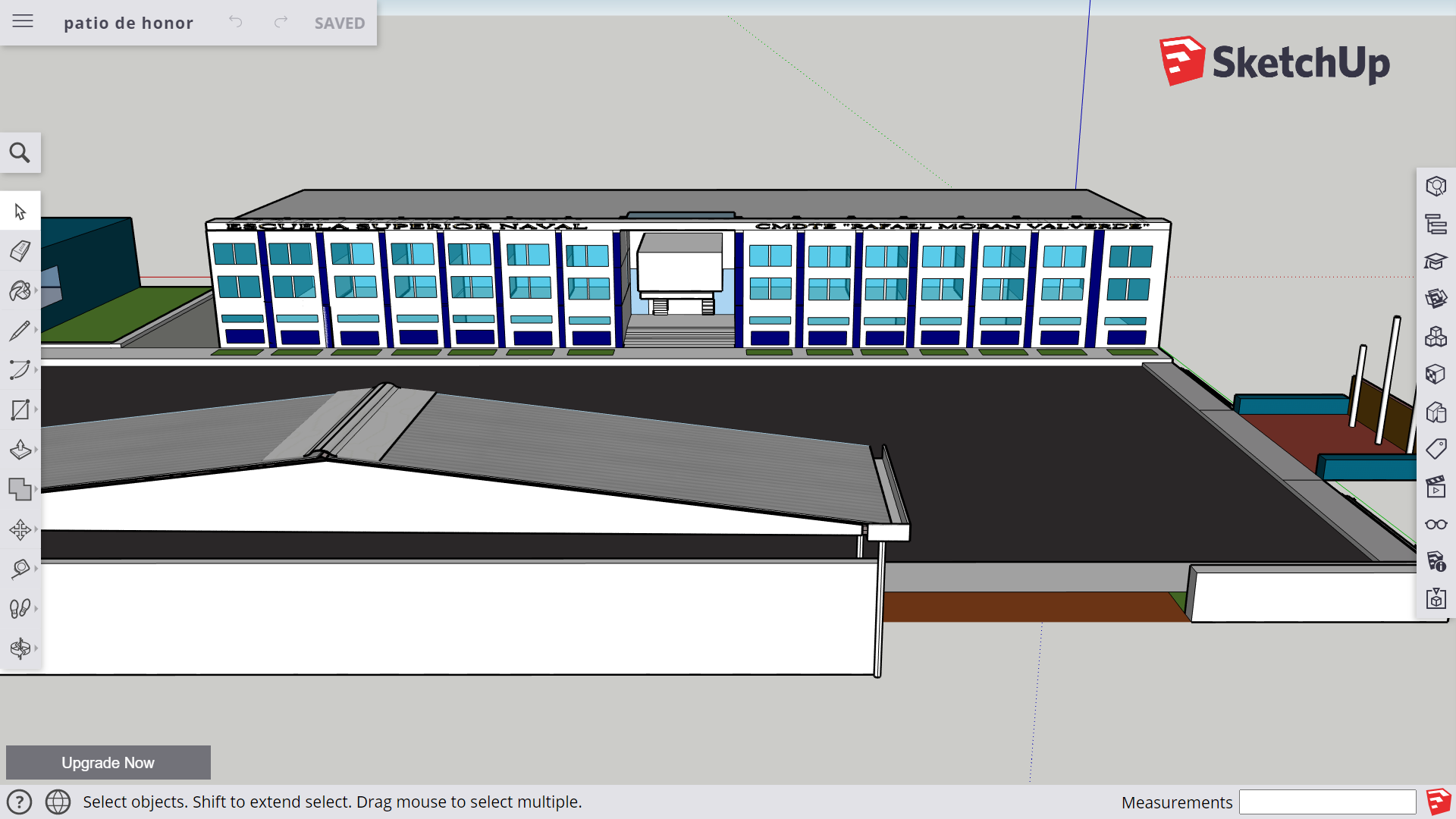 32 lavados “OP” 
32 duchas “OP”
32 lavamanos “OP”
C - 02
C - 01
C - 100
32 lavados “OP” 
32 duchas “OP”
32 lavados “OP”
1 lavamanos “OP” 
1 cubículo “OP”
20
MARCO JURÍDICO
BOSQUEJO DEL ÁREA DE VIVIENDA
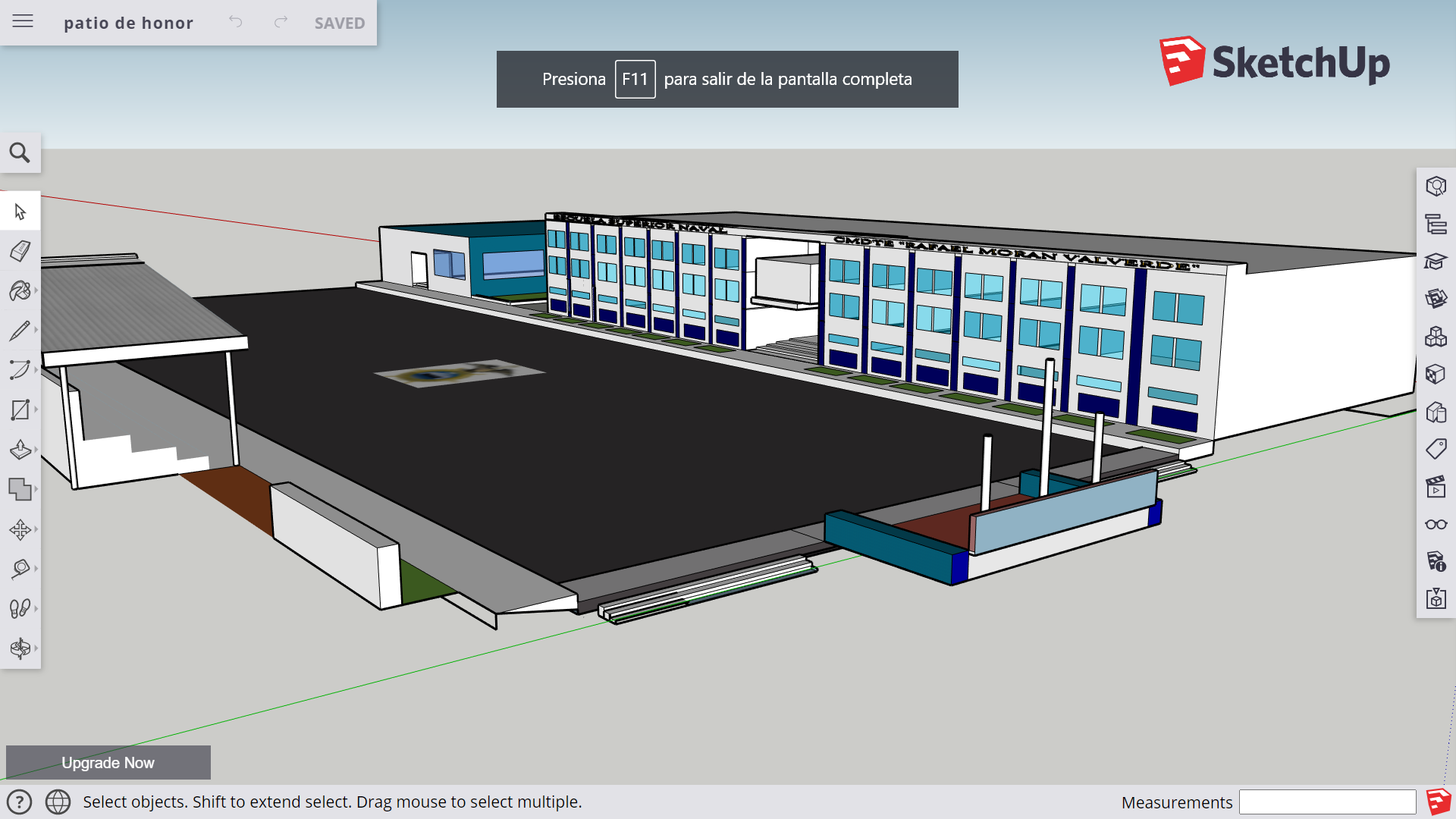 E- Delta

11 lavamanos “OP” 
4 urinarios “OP” 
5 cubículos “OP” 
11 duchas “OP” – 1 ducha “N/OP”
E- Charlie
11 lavamanos “OP” 
3 urinarios “OP”- 1 urinario “N/OP” 
4 cubículos “OP”- 1 cubículo “N/OP” 
11 duchas “OP” – 1 ducha “N/OP”
C - 100
21
MARCO JURÍDICO
BOSQUEJO DEL ÁREA DE VIVIENDA
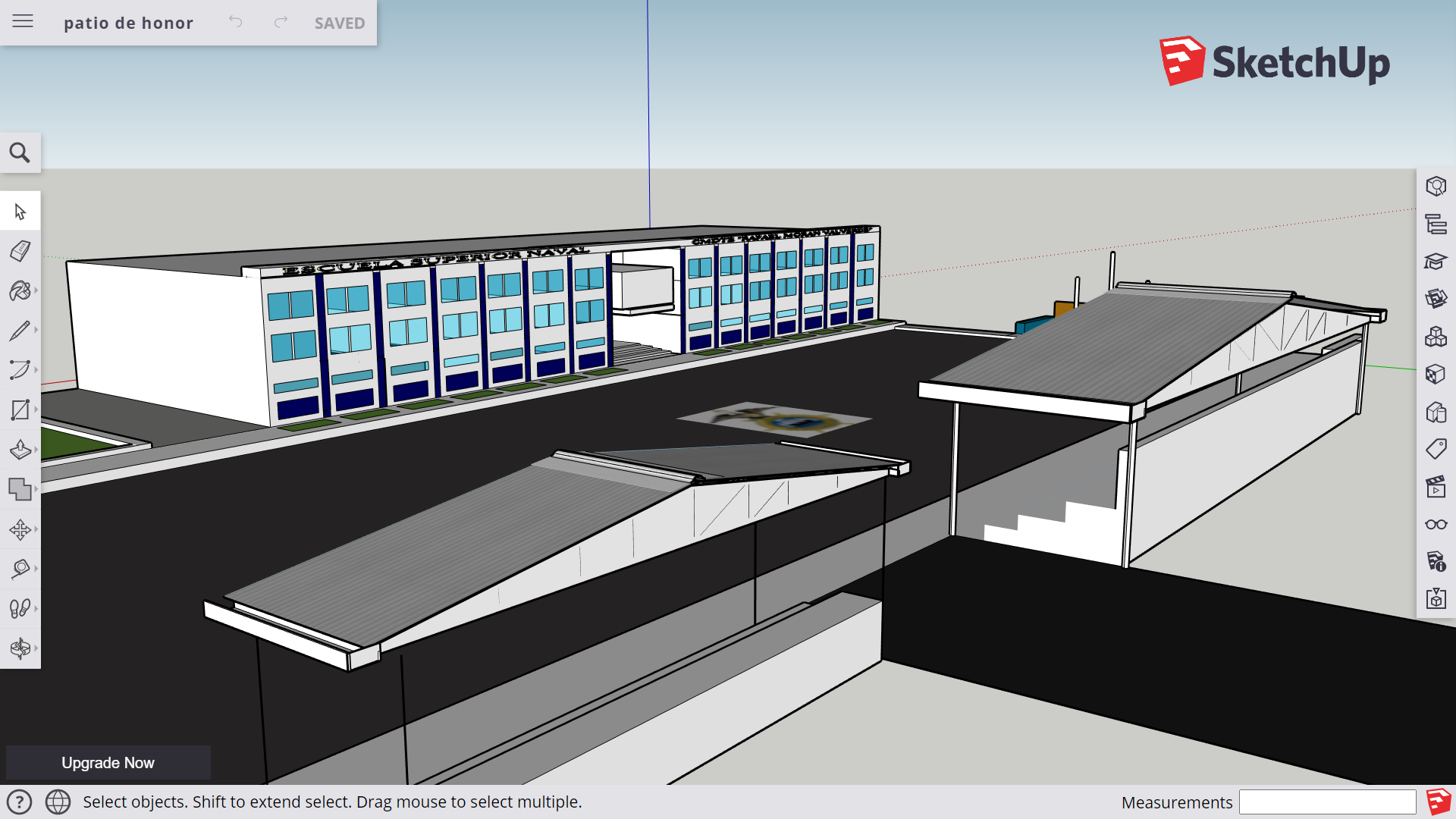 E- Alfa

11 lavamanos “OP” 
3 urinarios “OP”– 1 urinario “N/OP” 
5 cubículos “OP” 
9 duchas “OP” – 3 ducha “N/OP”
E- Bravo

11 lavamanos “OP” 
8 cubículos “OP” 
11 duchas “OP”
8 duchas de mano “OP”
C - 100
22
MARCO JURÍDICO
BOSQUEJO DEL ÁREA DE VIVIENDA
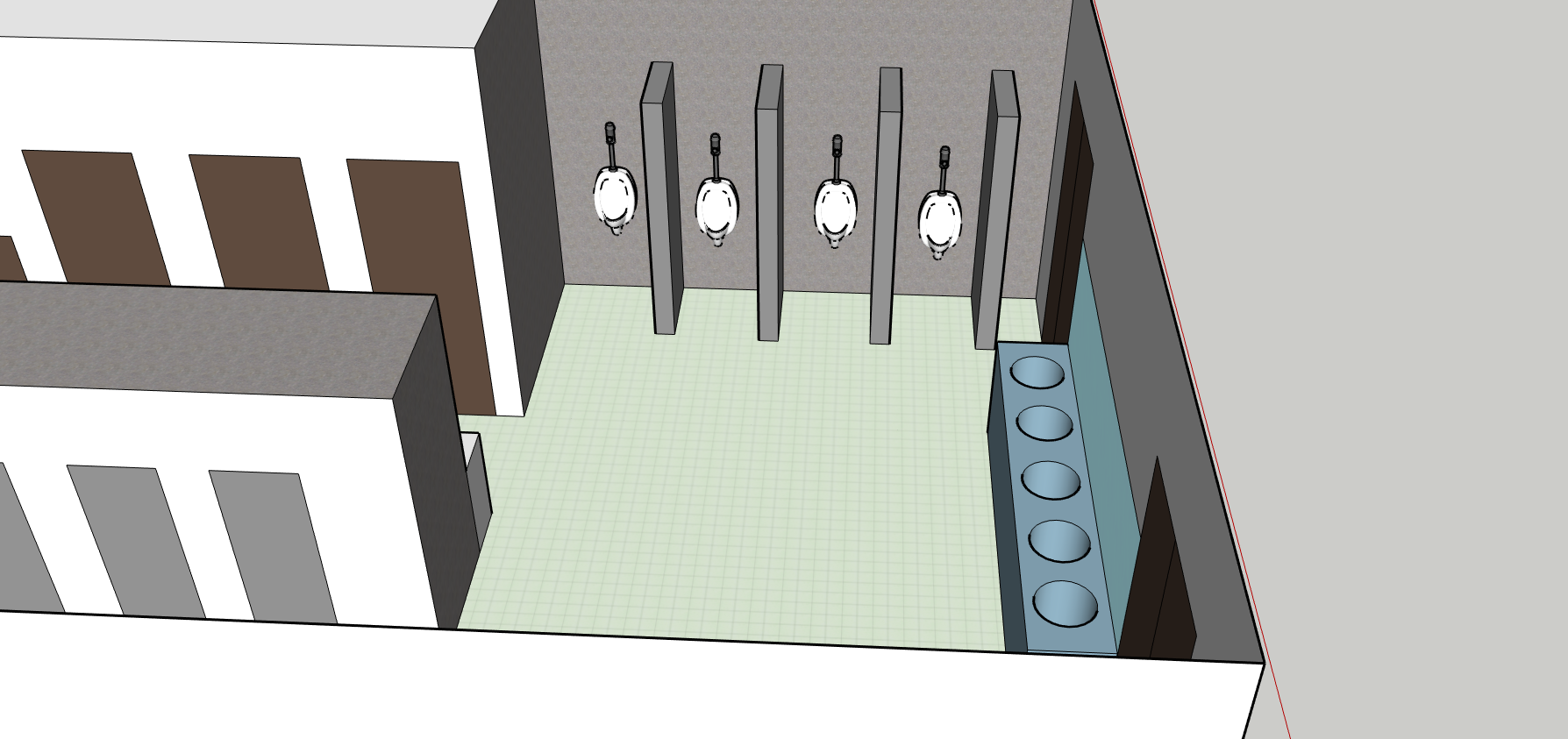 Para un mayor ahorro y uso eficiente de agua es necesario la adaptación e implementación de nuevas tecnologías.
23
MANTENIMIENTO
24
MANTENIMIENTO
25
MANTENIMIENTO
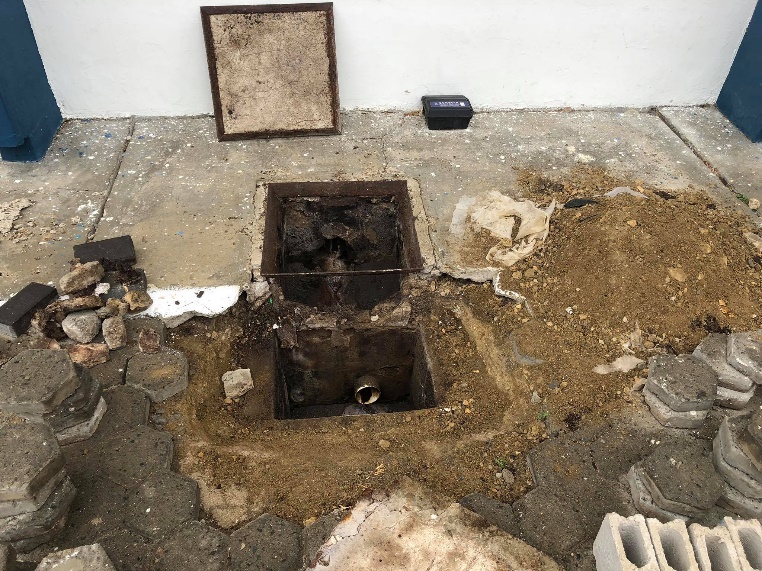 26
MANTENIMIENTO
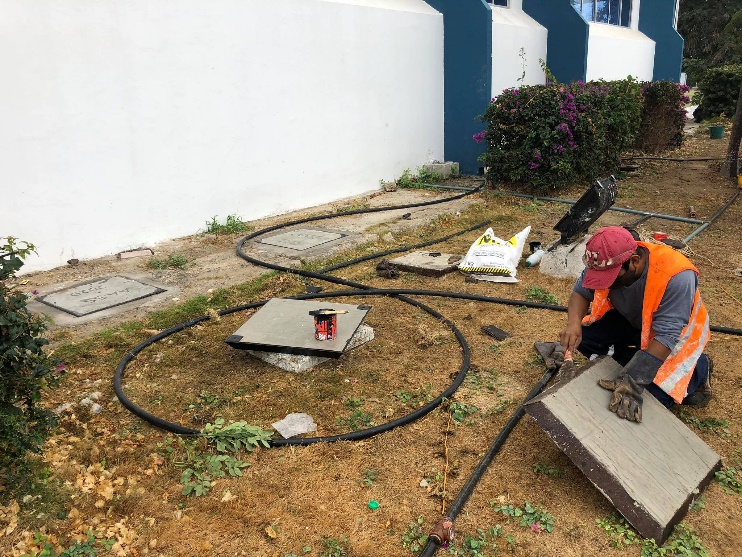 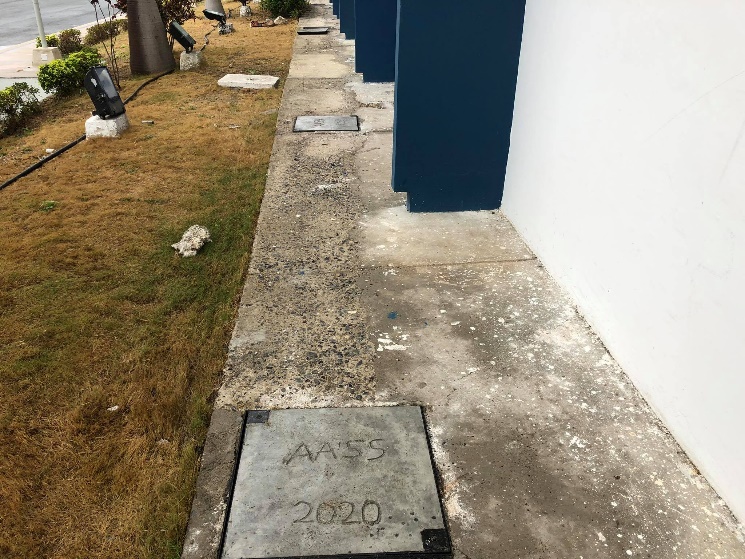 27
MARCO JURÍDICO
BOSQUEJO DEL ÁREA DE CURSOS
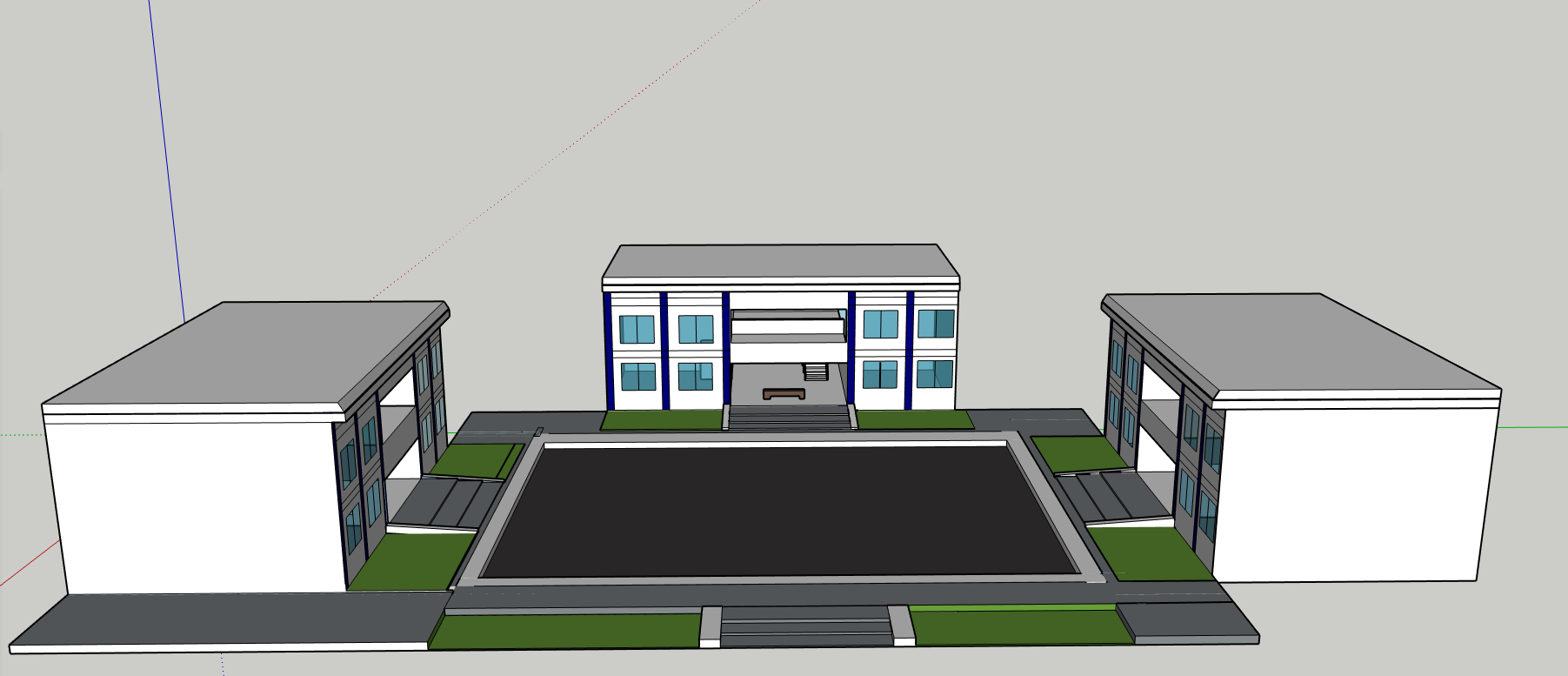 Bloque de Laboratorios
Actualmente todos los jardines de hombres se encuentran cerrados “N/OP”.
3 cubículos “OP” 
3 lavamanos “OP”
28
MARCO JURÍDICO
BOSQUEJO DEL ÁREA DE CURSOS
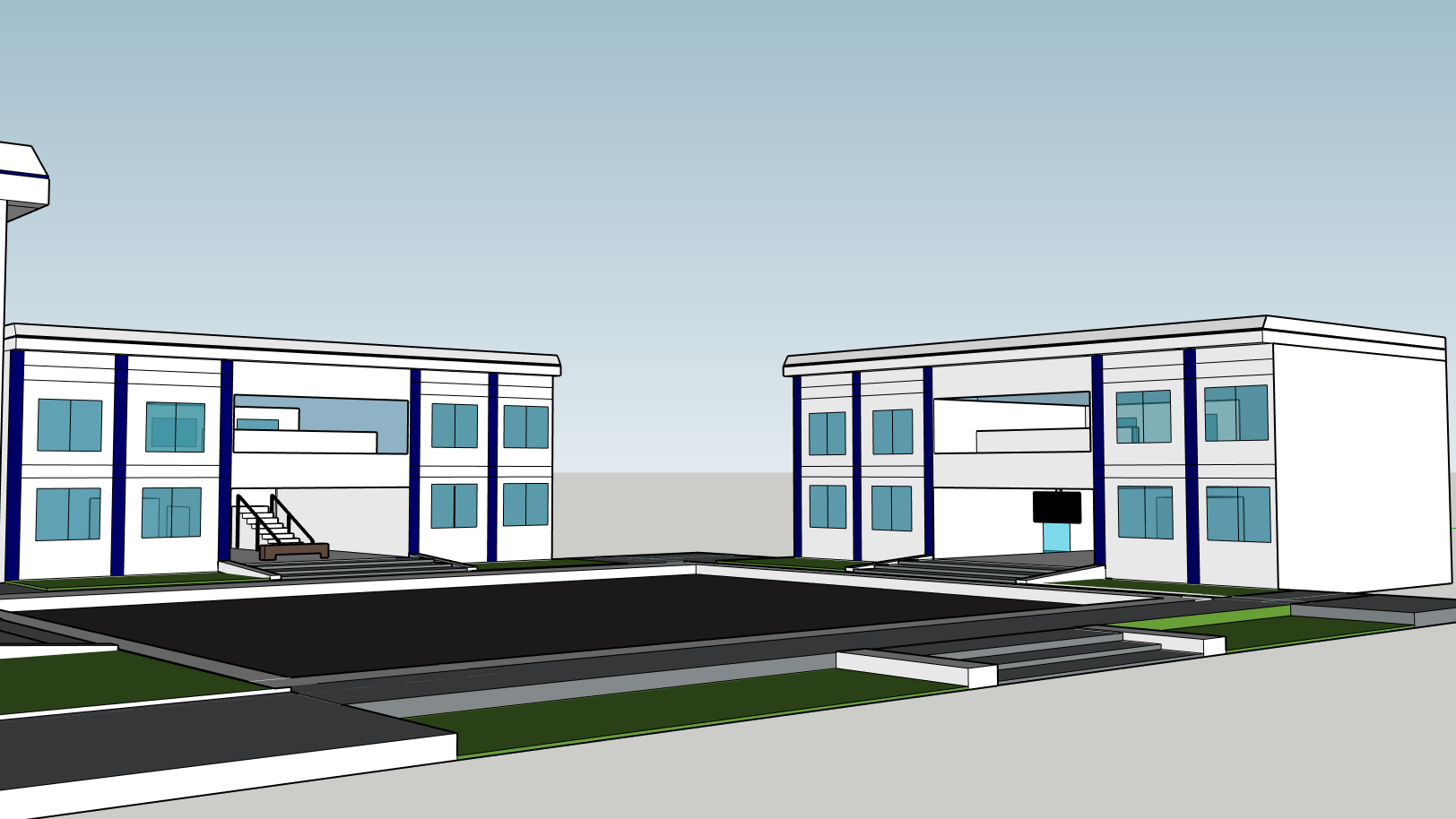 Bloque de Abastecimiento
6 lavamanos “OP”-1 lavamanos “”N/OP
6 cubículos “OP”
C - 01
6 lavamanos “OP”
6 cubículos “OP”
C - 100
29
MARCO JURÍDICO
BOSQUEJO DEL ÁREA DE CURSOS
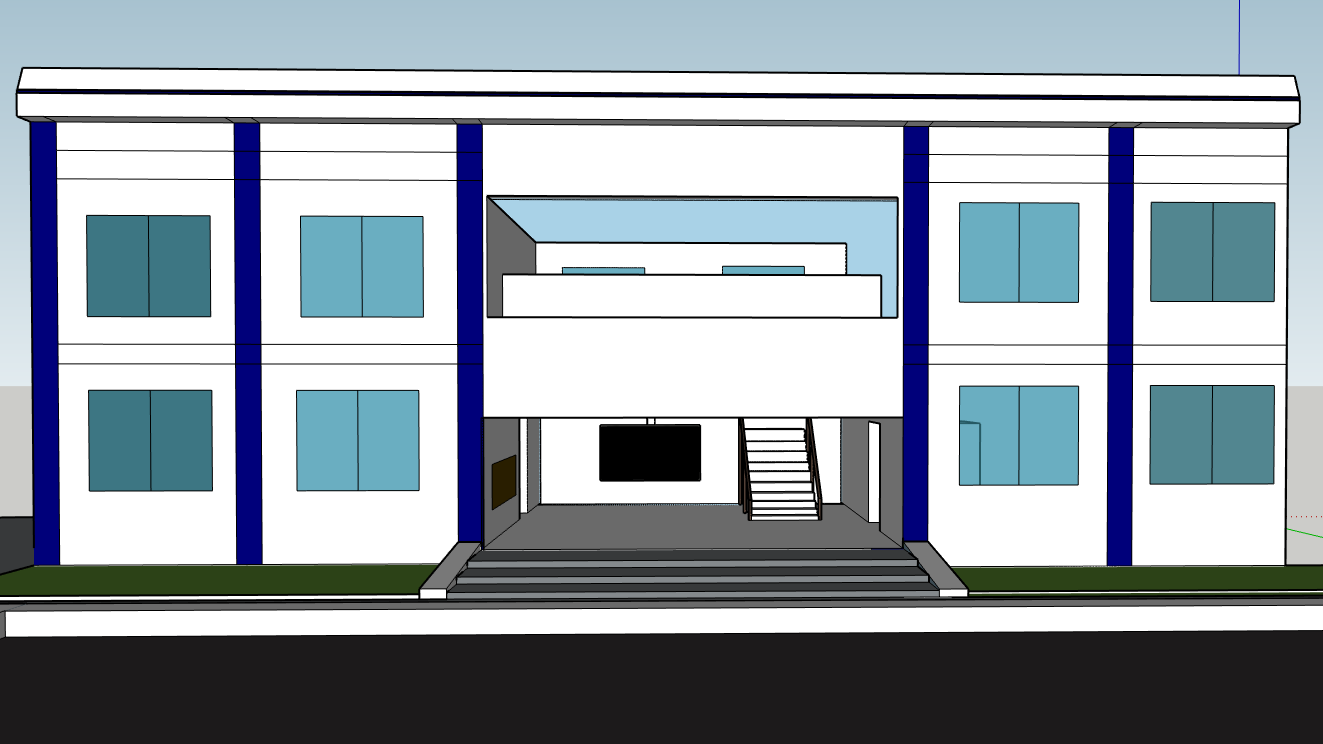 Bloque de Arma
7 lavamanos “OP”-2 lavamanos “N/OP”
4 cubículos “OP”
C - 01
4 lavamanos “F/S”
2 cubículos “OP”-1 “N/OP”
3 urinarios “OP”- 3 urinarios “N/OP”
C - 100
30
MARCO JURÍDICO
BOSQUEJO JARDINES ÁREA DE CURSOS
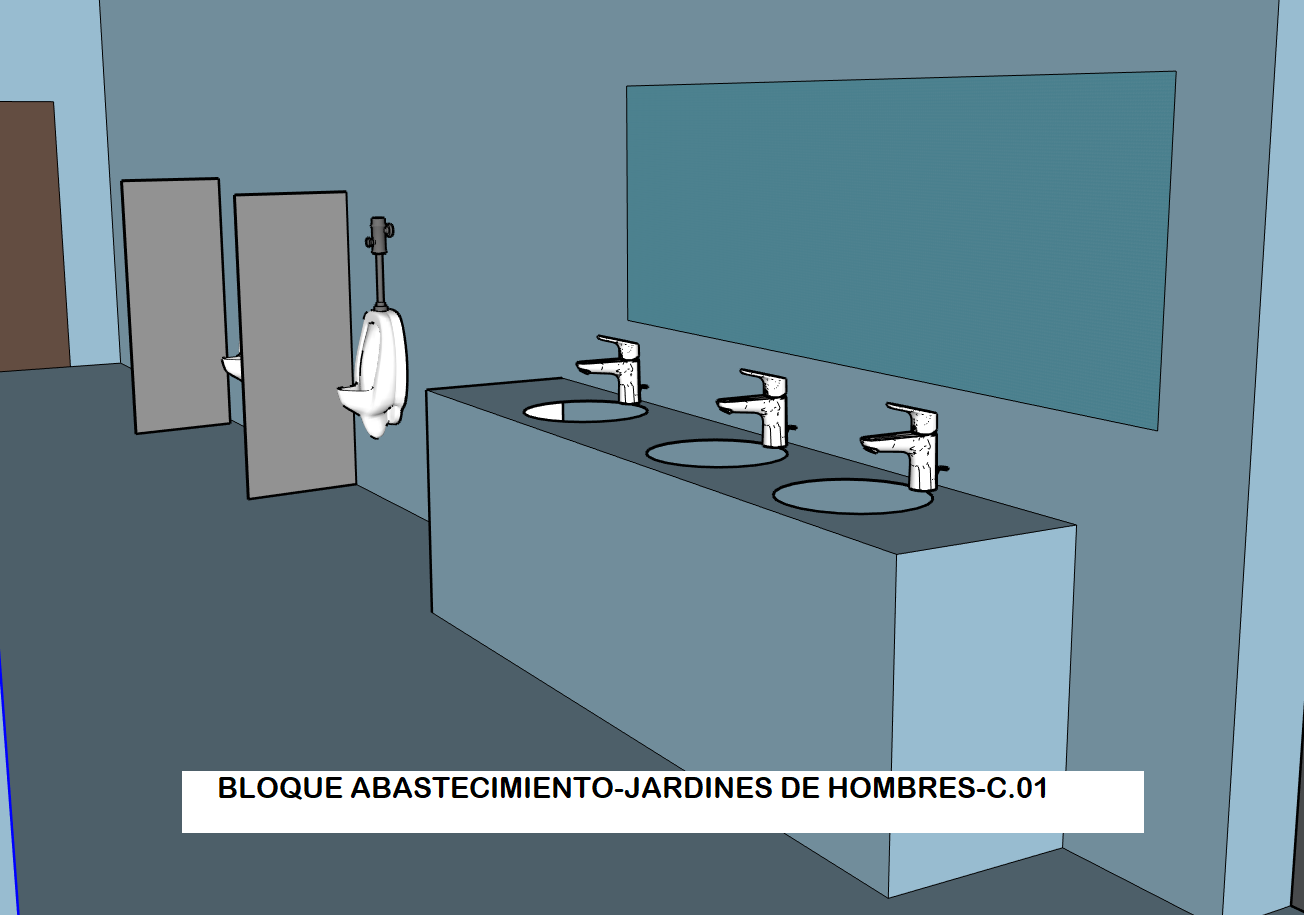 Las estrategias de uso eficiente y ahorro de agua se encuentran en función de las prácticas de ingeniería y las prácticas de conducta o comportamiento social.
31
MARCO JURÍDICO
PROPUESTA
TÍTULO:
Proponer la elaboración de un plan de manejo sostenible, del recurso hídrico en la Escuela Superior Naval.
32
MARCO JURÍDICO
PROPUESTA
33
MARCO JURÍDICO
PROPUESTA
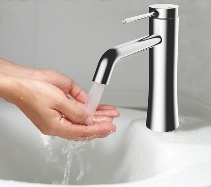 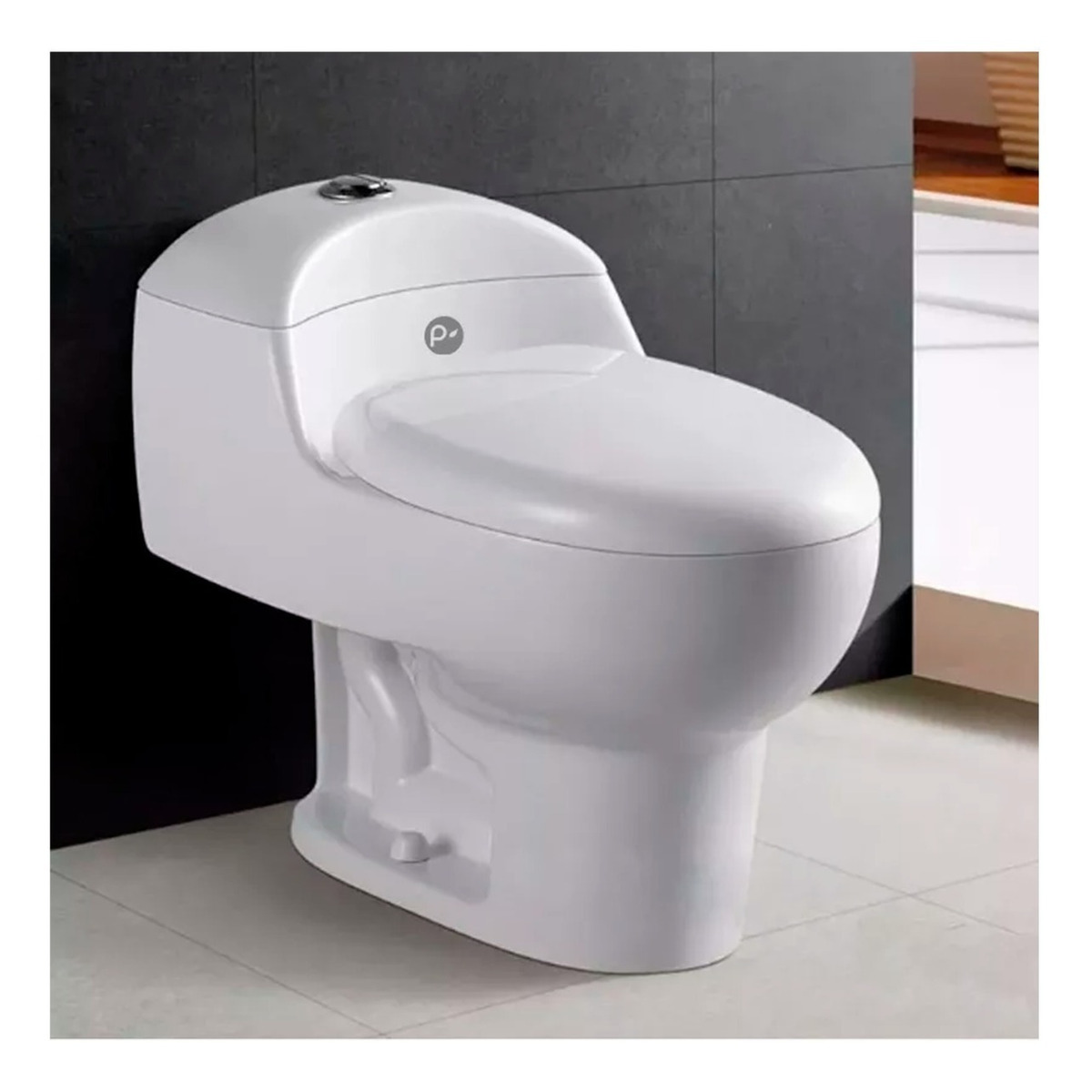 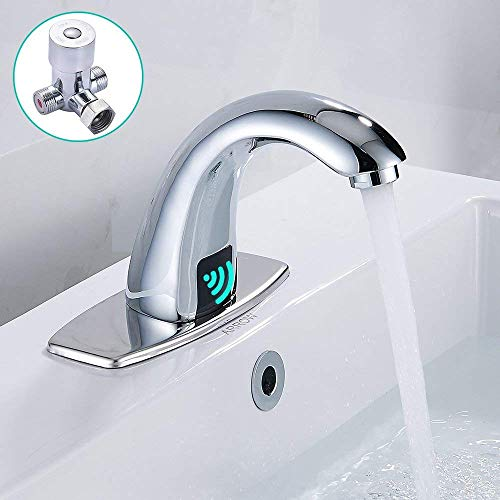 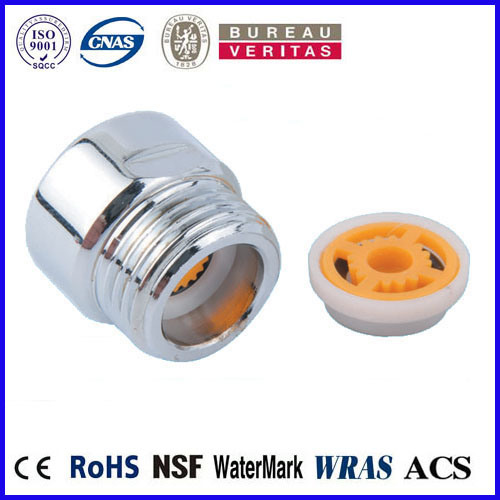 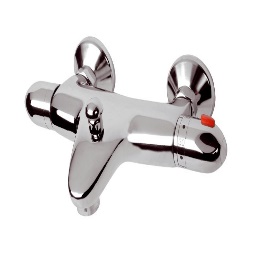 34
MARCO JURÍDICO
CONTIZACIONES
Tienda kiwi:
1.     $ 110.000


2.     $   79.000


3.     $     0.800

4.     $   35.000

TOTAL: $ 224.800
35
MARCO JURÍDICO
CONTIZACIONES
Tienda Ferrisariato:
1.     $ 112.000


2.     $   83.000


3.     $     0.750

4.     $   37.000

TOTAL: $ 232.750
36
MARCO JURÍDICO
CONCLUSIONES
Para un mayor ahorro y uso eficiente de agua en la Escuela Superior Naval es necesario la adaptación e implementación de nuevas tecnologías que incrementen la eficiencia del consumo, según su viabilidad ambiental, social y técnica. 

De acuerdo al diagnóstico realizado se determinó la demanda de 55.5 L/ guardiamarina-día. Sin embargo, la Organización Mundial de la Salud indica que 7,5 litros per cápita por día atenderían las necesidades de la mayoría de las personas en casi todas las condiciones. 

Esta investigación contribuyo a la identificación de los usuarios finales que mayor demanda ejercen sobre el recurso hídrico. Determinando que el aseo personal e higiene de la brigada de guardiamarinas consume el 78% del total de agua que ingresa el edificio. En menor medida se encuentran los usos para limpieza (10.4%), riego de áreas verdes (11.6%).
37
MARCO JURÍDICO
RECOMENDACIONES
Para la implementación de cualquier estrategia o el desarrollo de un programa de uso eficiente y ahorro de agua en la Escuela Superior Naval, es prioritario reparar las fugas presentes en el área de vivienda y área de cursos así mismo los dispositivos que presenten condiciones irregulares. 

Implementar un sistema de medición e información en la Escuela Superior Naval ya que este permite un seguimiento continuo y una evaluación del desempeño en el tiempo, de esta manera, identifican y priorizan las potenciales mejoras y se apoya el proceso de selección de herramientas o estrategias.

Fortalecer la gestión ambiental institucional dentro de la Escuela Naval, que implemente y realice el seguimiento continuo a los aspectos de interés ambiental identificados en gestión de recursos hídricos. Con el propósito de dar solución a problemáticas ambientales específicas y para proyectar el desarrollo institucional en cuanto a la dimensión ambiental.
38
GRACIAS POR SU 
ATENCIÓN
39